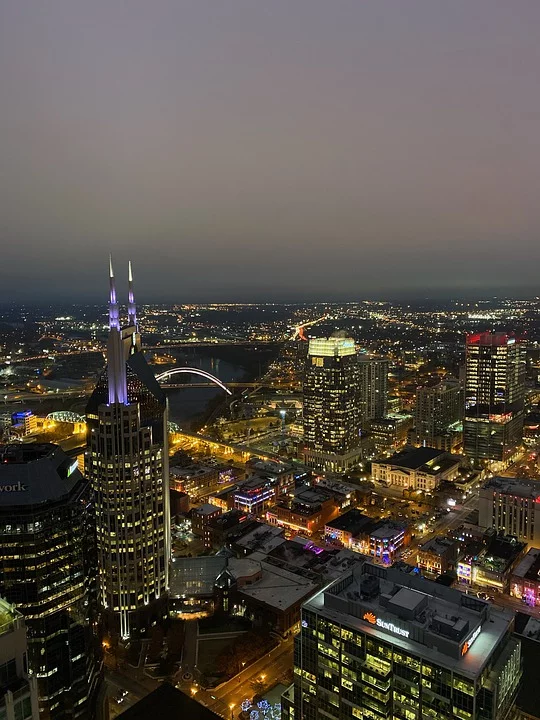 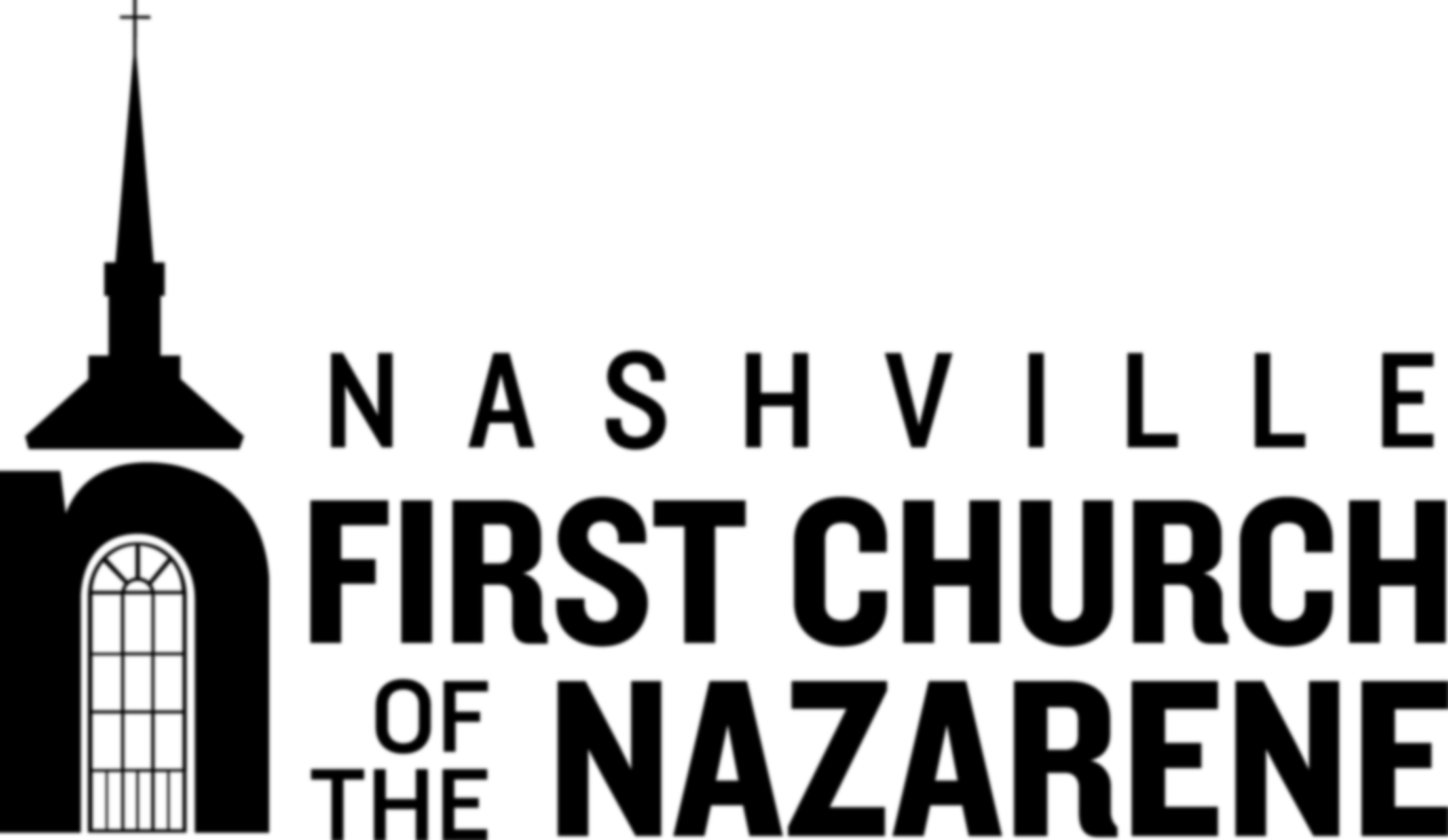 KINGDOMENCOUNTERS
… forming intentional relationships
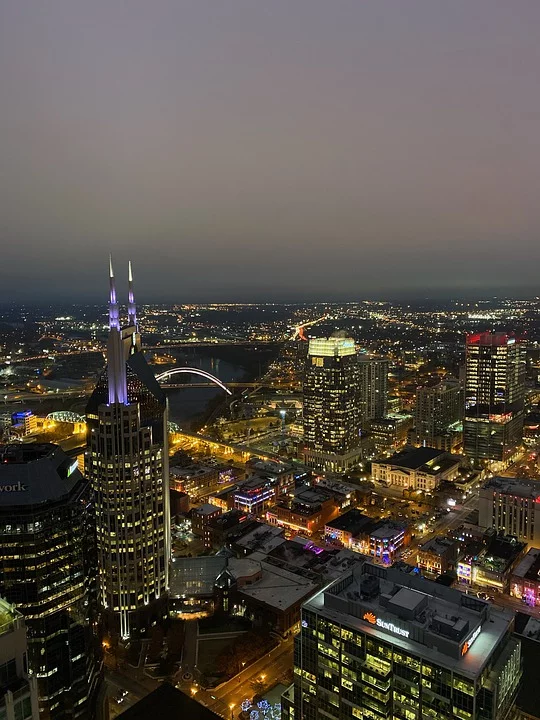 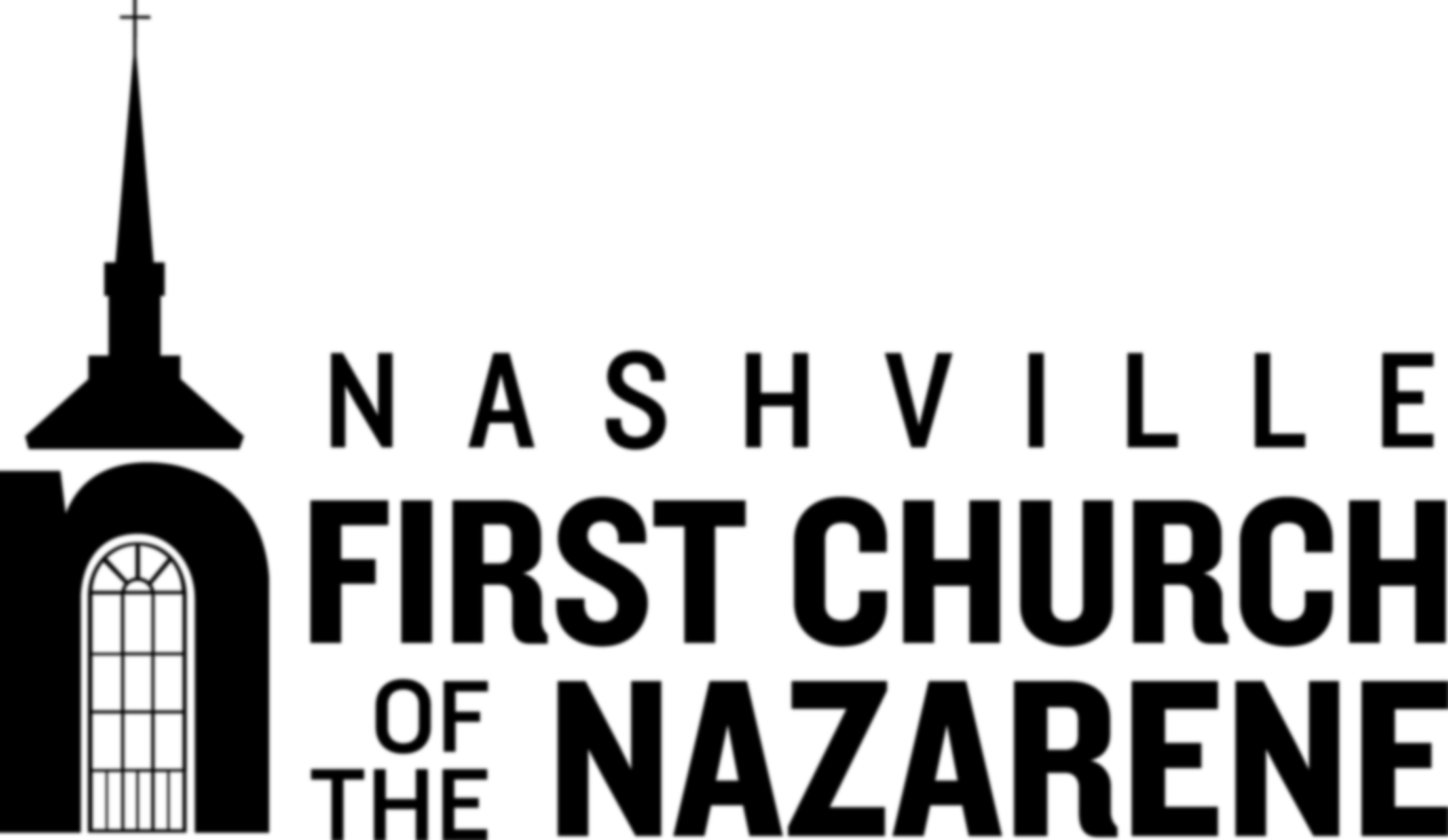 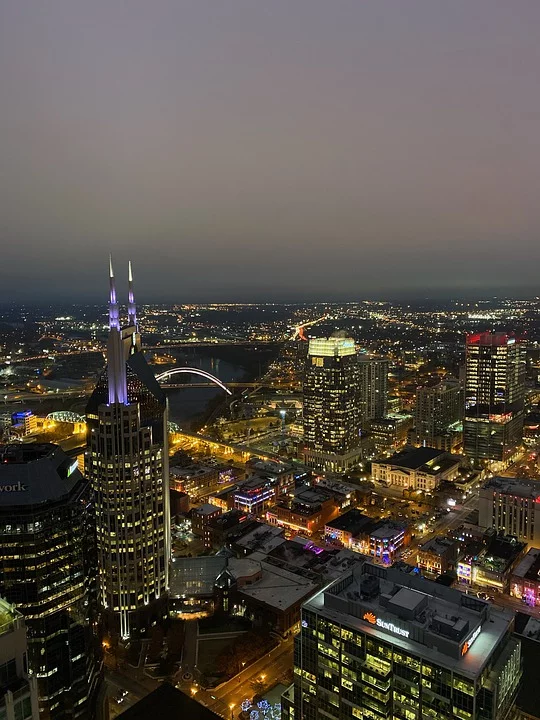 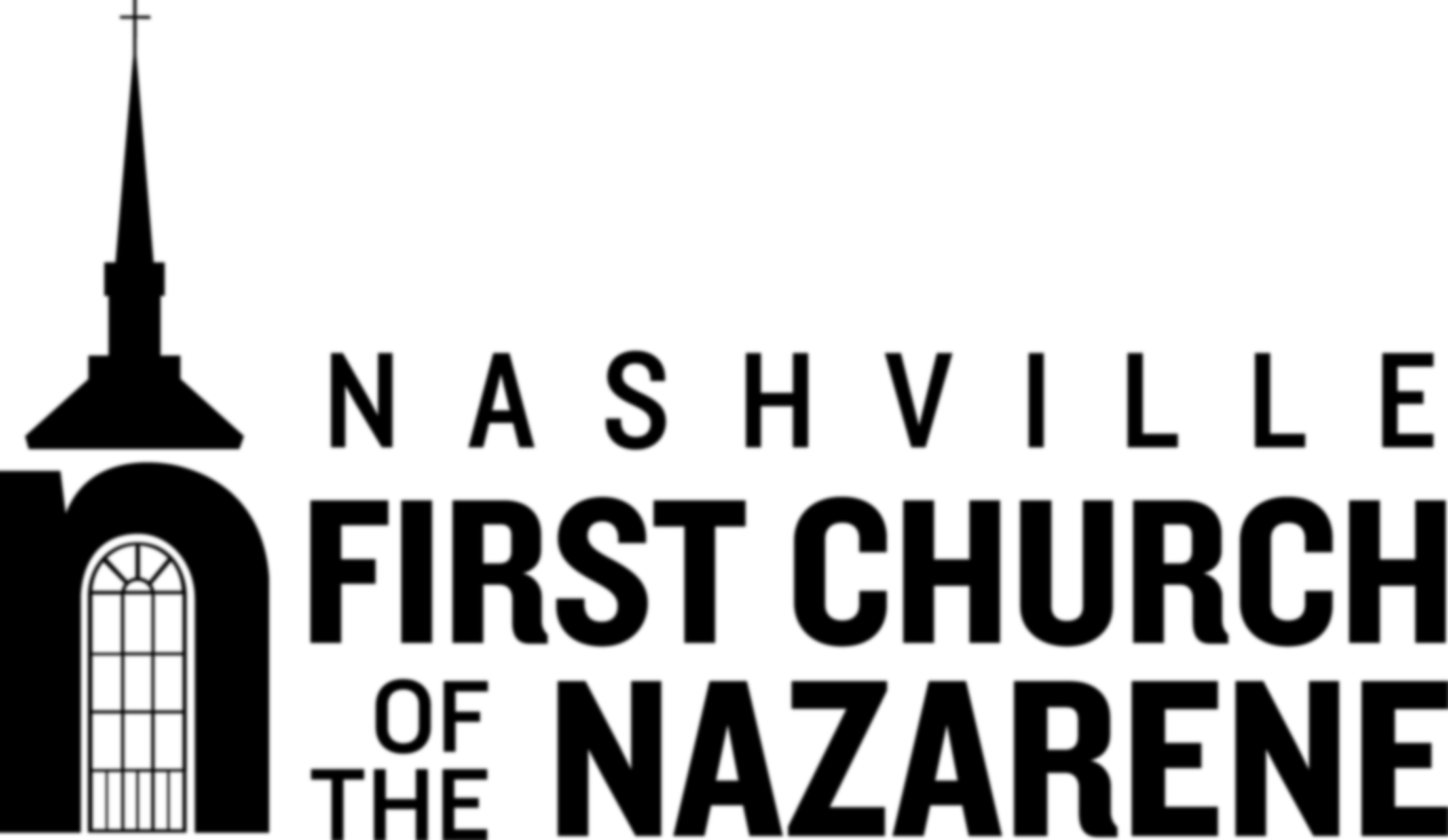 KINGDOMENCOUNTERS
… forming intentional relationships
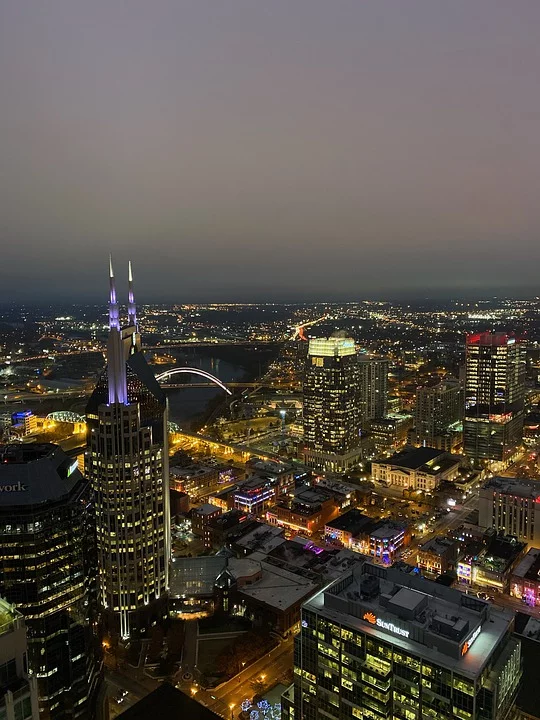 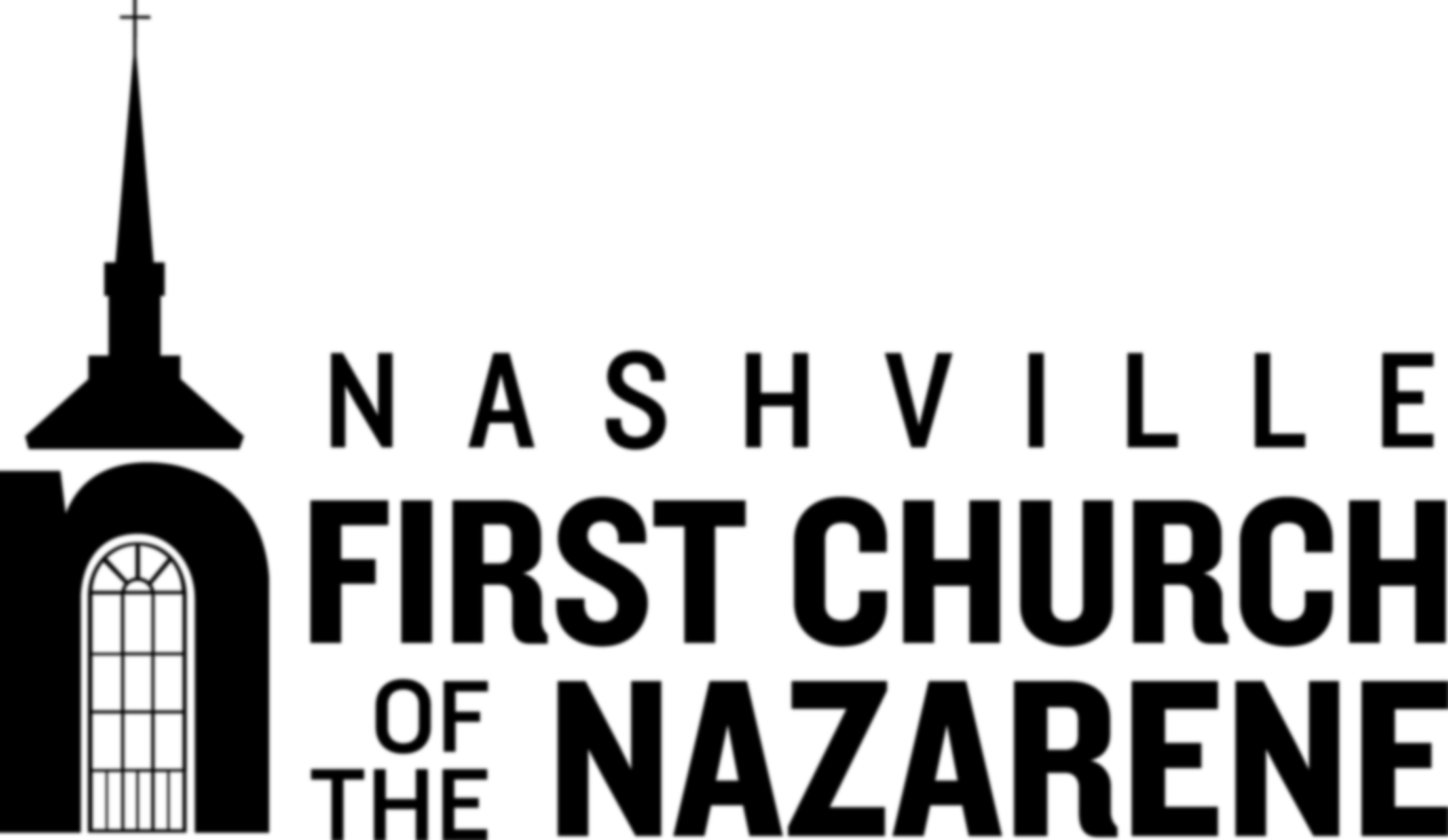 KINGDOMENCOUNTERS
… forming intentional relationships